Diabetes and Ramadan
Fereidoun Azizi, M.D.


Professor of Internal Medicine & Endocrinology
Research institute for Endocrine Sciences
Shaheed Beheshti University of Medical Sciences
Tehran, I.R. Iran
A 58 year diabetic woman is taking 15 mg glibenclamide and 1500 mg metformin daily. Her weight is 75 kg and height=165 cm; FBS=140 and 2hppBS= 195 mg/dl. She wants to observe fasting of Ramadan

What are your recommendations?
45 year old diabetic man is on metformin 1500 mg and glibenclamide 10 mg daily. Wt=170 cm and Ht=65 kg; FBS=115 and 2hPPBS=130 mg/dl and HbA1c=6.0%. He wants to fast during Ramadan.

What are your recommendations?
17 year old woman, type 1 diabetic, is taking 34 units NPH and 16 units regular insulin before breakfast and 20 and 8 units after supper. SMBG shows FBS 120-180 and 2hppBS 140-220 mg/dl and HbA1c is 6.8%. She insists to observe fasting during Ramadan.

What are your recommendations?
What if she gave you a history of 3 hypoglycemic episodes in the last 2 weeks?
28 year old diabetic woman on 28 and 12 units in am and 12 and 8 units of NPH and regular, respectively in pm is now 3 month pregnant. SMBG shows FBS 90-120 and 2hppBS 100-140 mg/dl and HbA1c is 5.8%. She states that 2 ½ year ago she fasted during her first pregnancy and had no problem and that her 2 year old boy is totally healthy. She insists that she wants to fast during Ramadan.

What are your recommendations?
7 days before the start of Ramadan, a 60 year old man consults you for fasting in Ramadan. He was on metformin 2000 mg daily until 2 months ago when his diabetes became out of control with FBS= 190 mg/dl and HbA1c= 7.8%. Repaglinide 1 mg daily was added.  He had to decrease the dose to 0.5 mg, because of late morning hypoglycemia. SMBG shows FBS 60-80 and 2hppBS 95-120 mg/dl.

What are your recommendations?
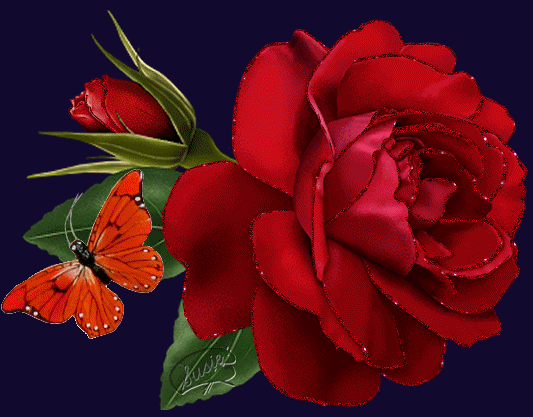